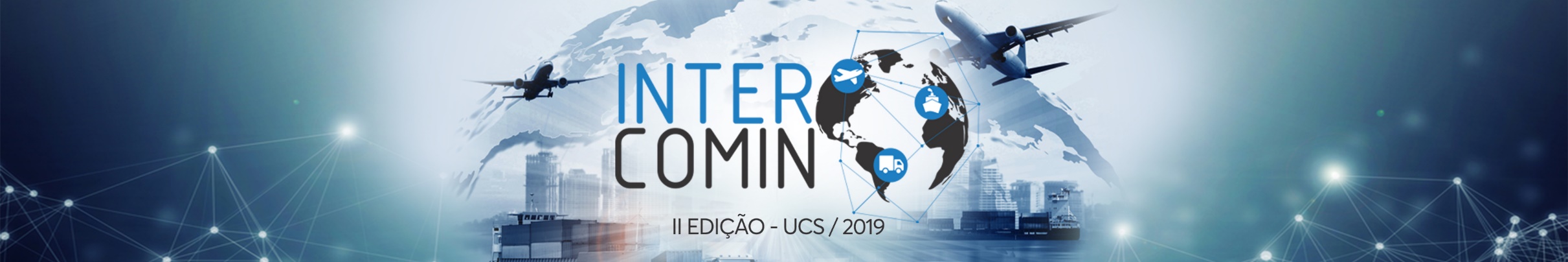 TÍTULO DO TRABALHO
Nome do autor (instituição) – e-mail
Nome do autor (instituição) – e-mail
Resumo: onononononononononononononononononononononononononononononononononononononononono nononononononononononononononononononononnononononononononononononononononononononononnonononononononononononononononononononononononononononononononononononononononononoonononon nononononononononononononononononononononnononononononononononononononononononononononnonononononononononononononononononononononononononononononononononononononononononoonononon nononononononononononononononononononononnononononononononononononononononononononononnonononononononononononononononononononononononononononononononononononononononononoonononon nononononononononononononononononononononnononononononononononononononononononononononnonononononononononononononononononononononononononononononononononononononononononoonononon nononononononononononononononononononononnononononononononononononononononononononononnonononononononononononononononononononononononononononononononononononononononononoononono.

Palavras-chave: onononoononono, ononononono, ononononnon, onononoon.
Método (usado ou proposto)
 ononononononononononoonononononnonononononononononononononononononononononononononononononononononononononononononononononononononononononononononononononononononononononononononononononononononononononononononononononononononononononononononononononononononononononononononononononononononononononononononononononononononononononononononononononononononononononononononononononononononononononononononononononononononononononononononononononononononononononononononononononononononononononononononononononononononononononononononononononononononononononononononononononononononononononononononononononononononononononononononono.

Resultados (alcançados ou esperados)

onononononnononononoonononononononnononononononononononononononononononononononononononononononononononononononononononononononononononononononononononononononononononononononononononononononononononononononononononononononononononononononononononononononononononononononononononononononononononononononononononononononononononononononononononononononononononononononononononononononononononononononononononononononononononononononononononononononononononononon.

Principais Referências

nononononononononononononononononononononononononononononononononononononononononononononononononononononononononononononononononononononononononononononononononononono
Problema de Pesquisa
 ononononononononononoonononononnonononononononononononononononononononononononononononono?


Objetivo Geral

onononononnononononoonononononononnonononononononononononononononononononononononononononononononononon.

Objetivos Específicos

oononononononononnonononoononononononon;
onononononononononnonononoonononononon;
onononononononoonnonononononnonononono;
onononononnonononoonononononnononoonon;


Referencial teórico